Matfors IF P10
Föräldramöte 2021-04-29
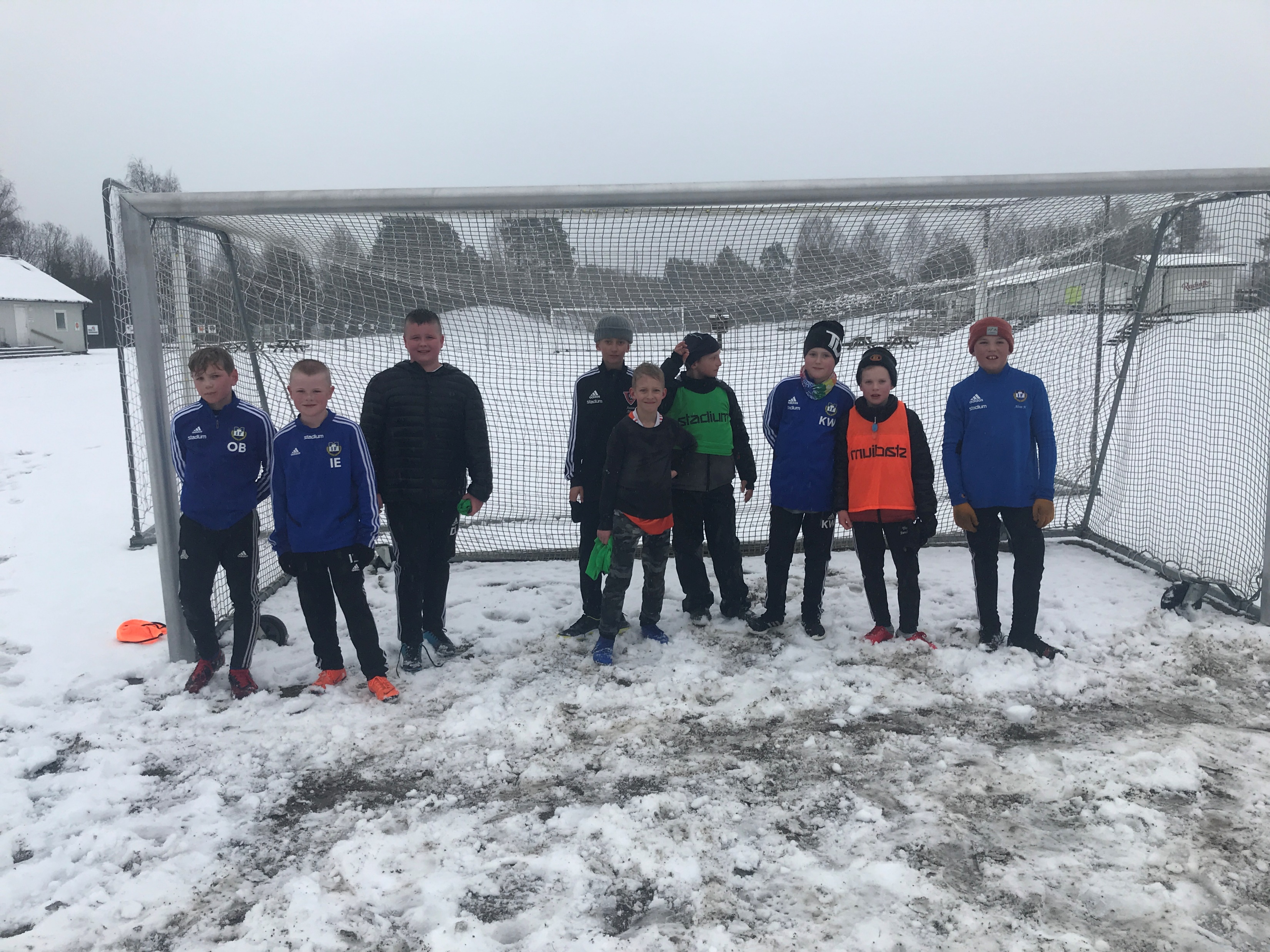 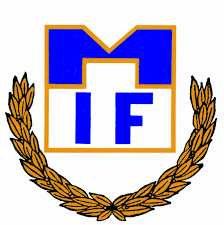 Matfors IF P10
MIF P10 i Radio 21-04-28
Glädje när barnen får spela matcher igen - P4 Västernorrland | Sveriges Radio
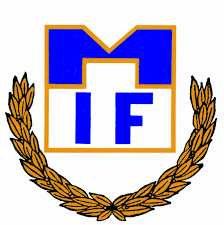 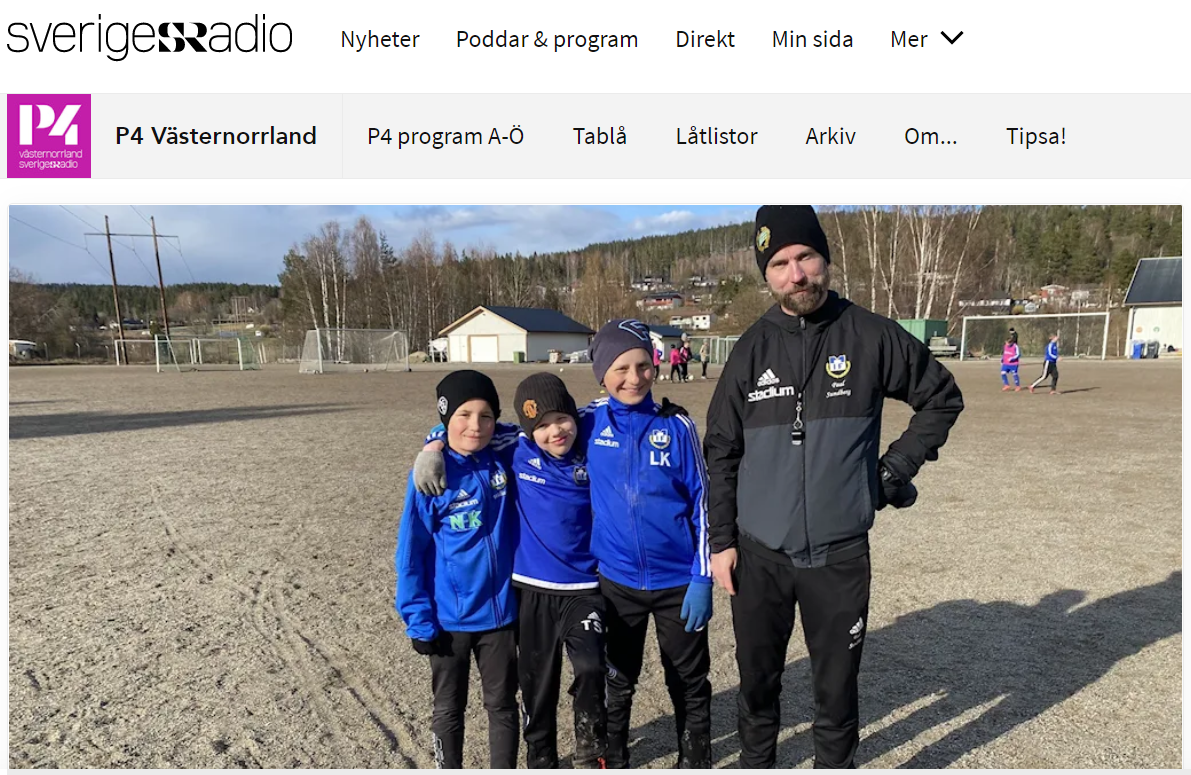 Matfors IF P10
Nya riktlinjer från FHM och lokala för Medelpad
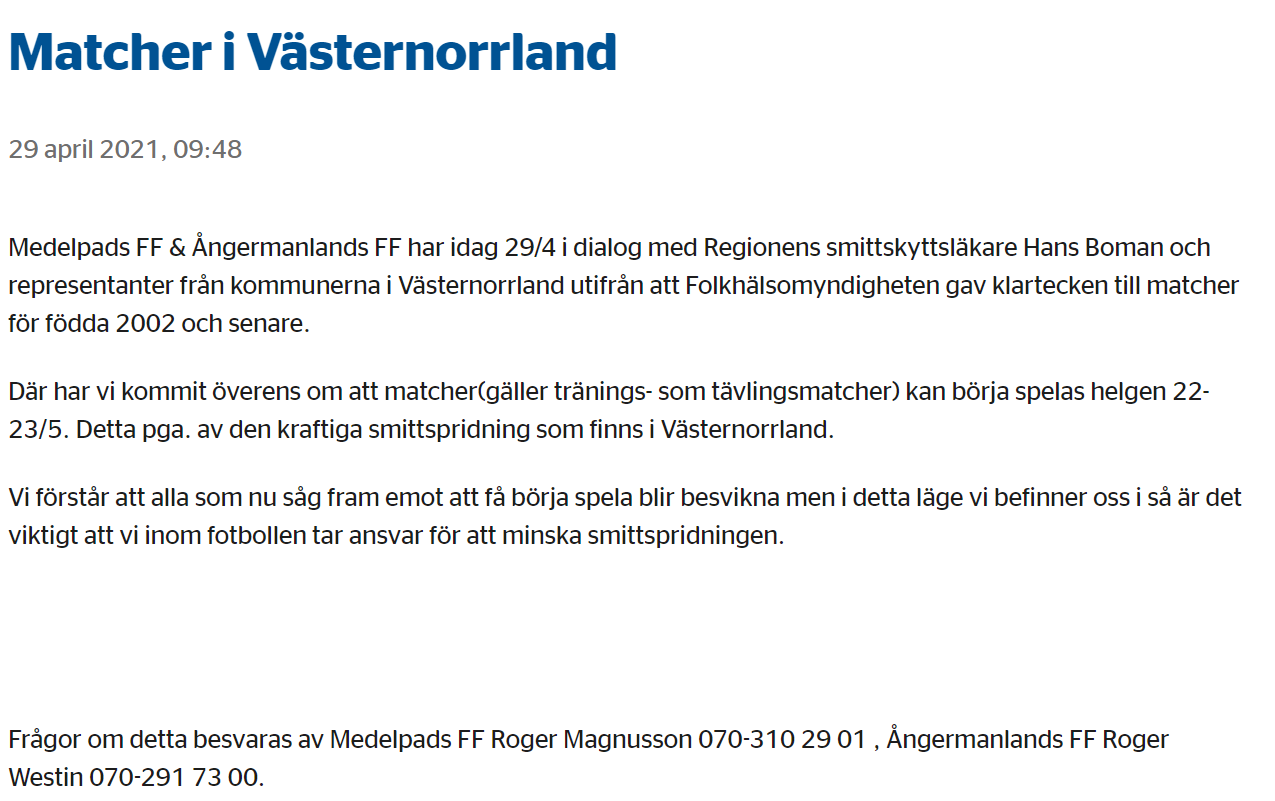 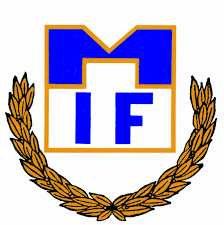 Laget 2021
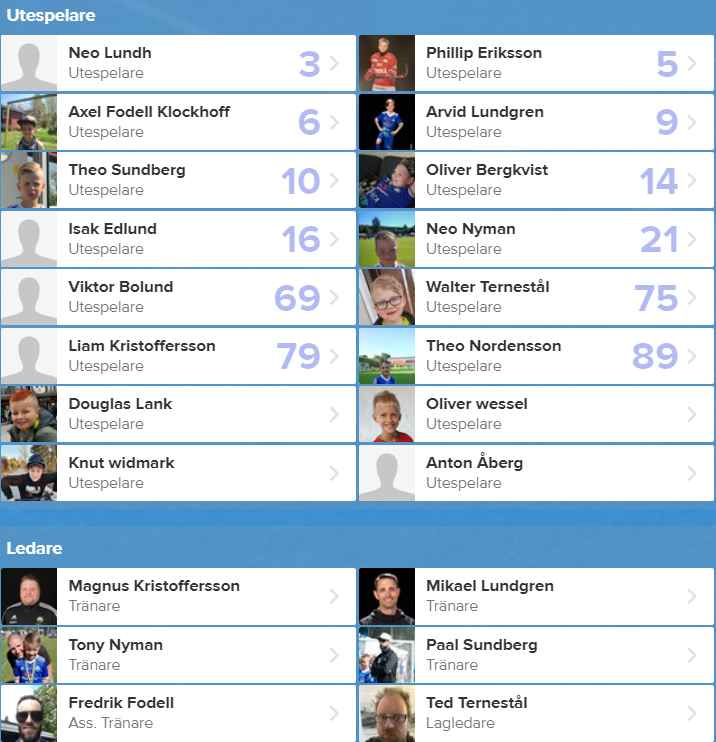 Nya i laget: Douglas Lank,  Oliver Wessel, Anton Åberg
Slutat:  Algot Helmsäter,           Wilmer Forsberg

16 Spelare
5 Tränare
1 Lagledare

Föräldragrupp
Malin, Jenny, Petra, Alex
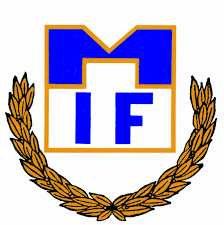 Spelform
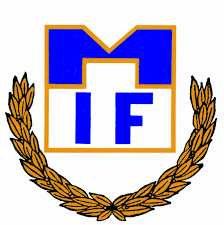 Att tänka på..
Schysst Lagkompis
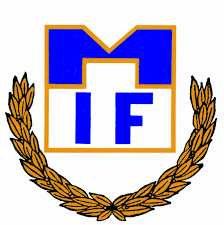 Viktigt att grabbarna är snälla mot varandra både på och utanför planen!!!
Här måste vi alla hjälpas åt att prata med våra grabbar.
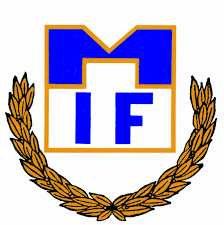 Försäljning
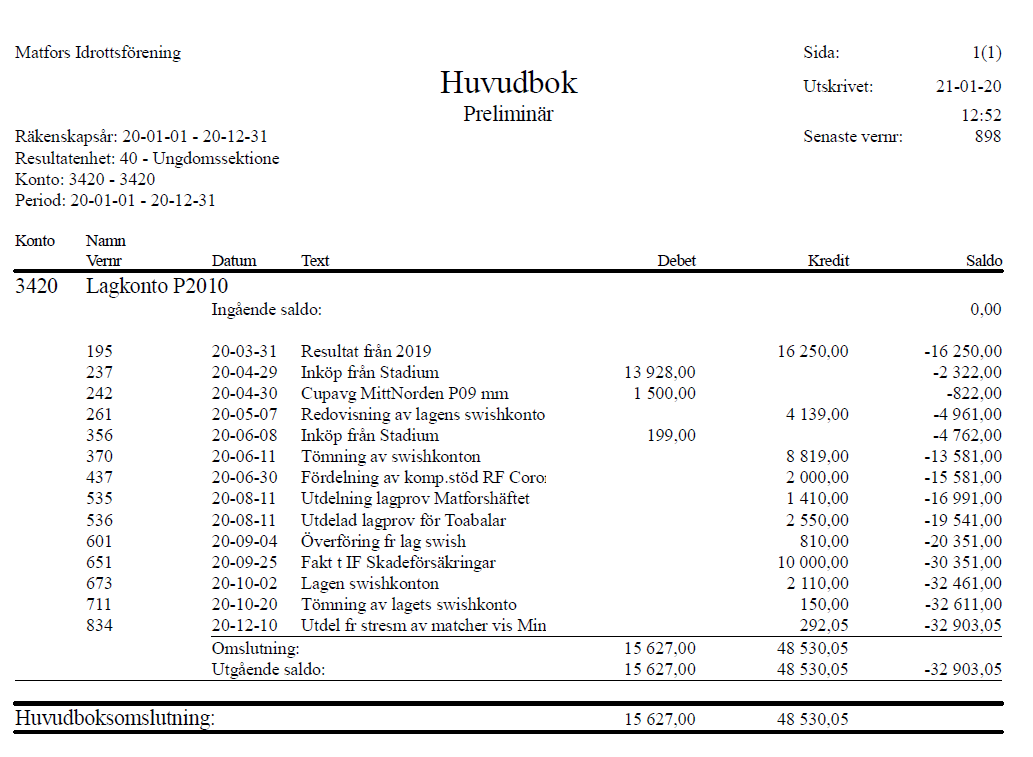 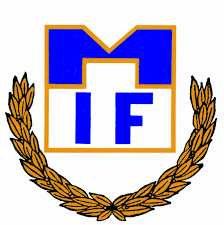 EkonomiCirka 33.000 på Lagkontot
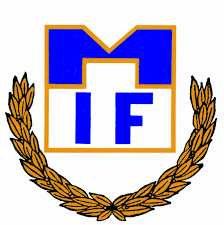 Beställning för kläder sköter föräldrarna själva via Stadium teamsales.
Beställningar
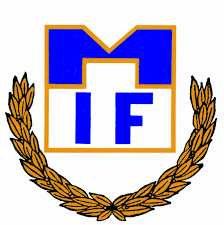 VIKTIGT att svara på kallelserna till både match och träningar, oavsett om man kommer eller inte.

MatcherKallelse till match ska vara besvarad innan kl: 18:00 onsdagar.
Kallelser
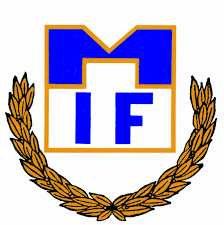 3 Träningar i veckan (Grustider)-Mån,ons 16:45 - 18:00-Fredag 17:00 - 18:30
3 Träningar i veckan (Grästider)-Mån,ons 18:30 - 20:00-Fredag 17:00 - 18:30

Juli månad uppehåll eller inte från fotbollen??-Pålle kan köra träningar om han är hemma, nån fler?


Måndagar-Bygger mycket på teknikträning, målvaktsträning
Onsdagar-Lite tuffare träning med Fys, kroppskontroll, snabbhet
Fredagar-Lugnare träning inför match där vi kommer nöta frisparkar, hörnor, uppspel, inkast osv.
Träningar
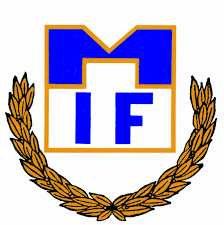 Lagen i serien
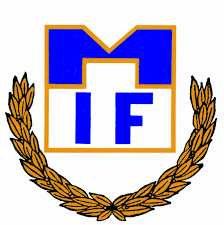 Vi har anmält 2 lag till serien vilket kommer innebära att grabbarna kommer att få spela mycket, och många kommer att behöva spela dubbla matcher.
Matcher
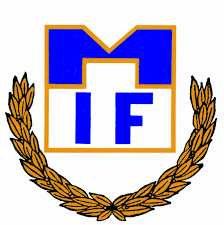 Lilla VM – Inställd
Hudik – Inställd
Mid Nordic – Fortfarande öppenVi har pratat om att bjuda in till en egen mini-cup om restriktionerna tillåter under sommaren.
Cuper
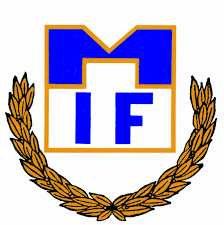 Gothia Cup??
Framtida mål